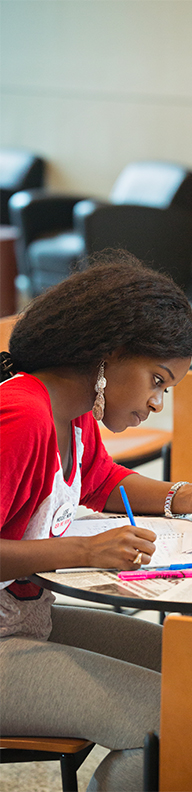 Summer Session 1
PLACE TITLE OF COURSE HERE
COURSE DESCRIPTION
This space holds 630 characters (with spacing)
CONTACT
abcdefg@uh.edu
713-743-1234
Agnes Arnold  Hall
INSTRUCTOR
Jane Doe, Professor 
Department of History
COURSE NUMBERS
Doctoral Students: HS 8000
Section 12345
ZOOM CLASS INFORMATION
Zoom Link: 
Meeting ID:
CLASS SCHEDULE
Mondays, 5:30-8:30 p.m.
AAH 210
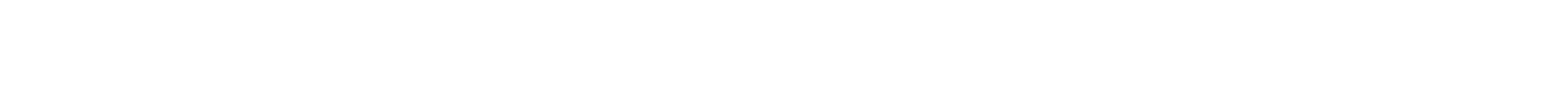